Essential Biochemistry
Fourth Edition
Charlotte W. Pratt | Kathleen Cornely
Lecture Notes for 
Chapter 16
Photosynthesis
Copyright © 2018 John Wiley & Sons, Inc. All rights reserved.
Photosynthesis
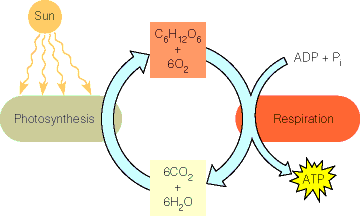 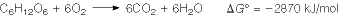 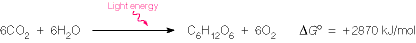 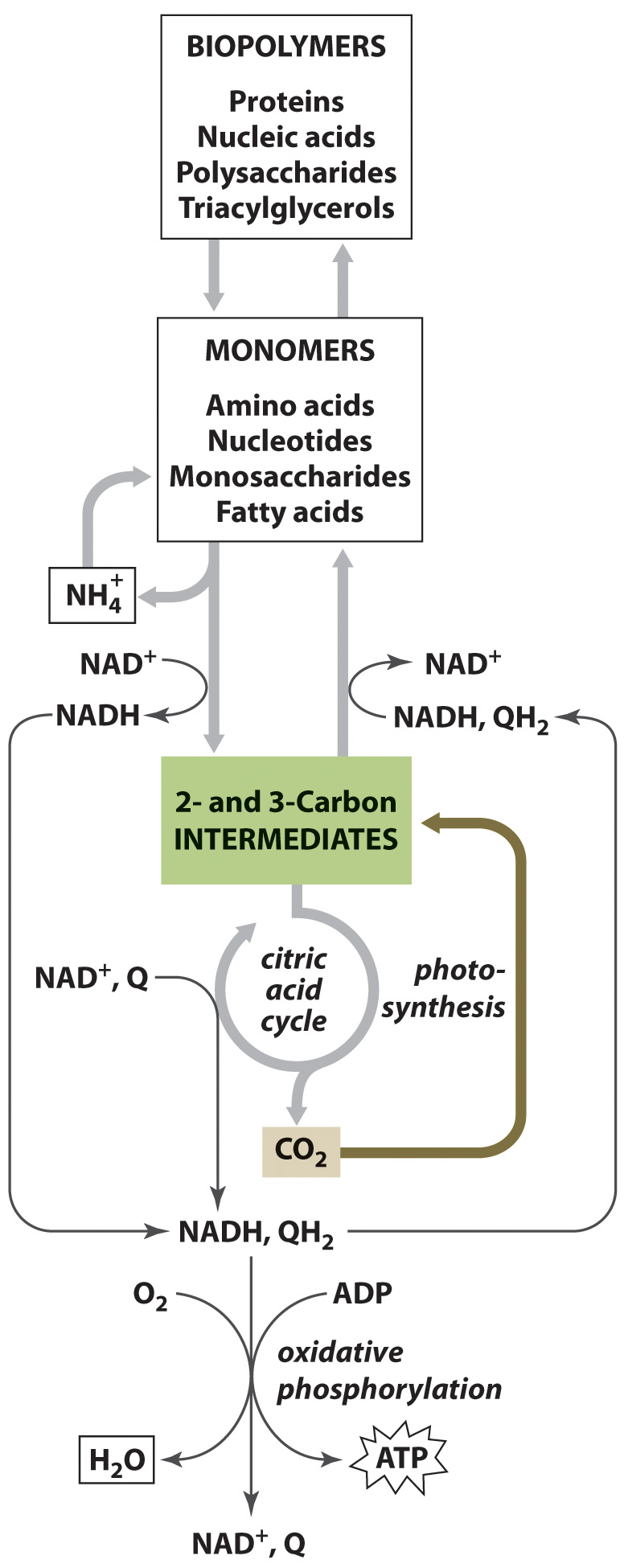 Photosynthesis in Context
Copyright © 2018 John Wiley & Sons, Inc. All rights reserved.
The Chloroplasts
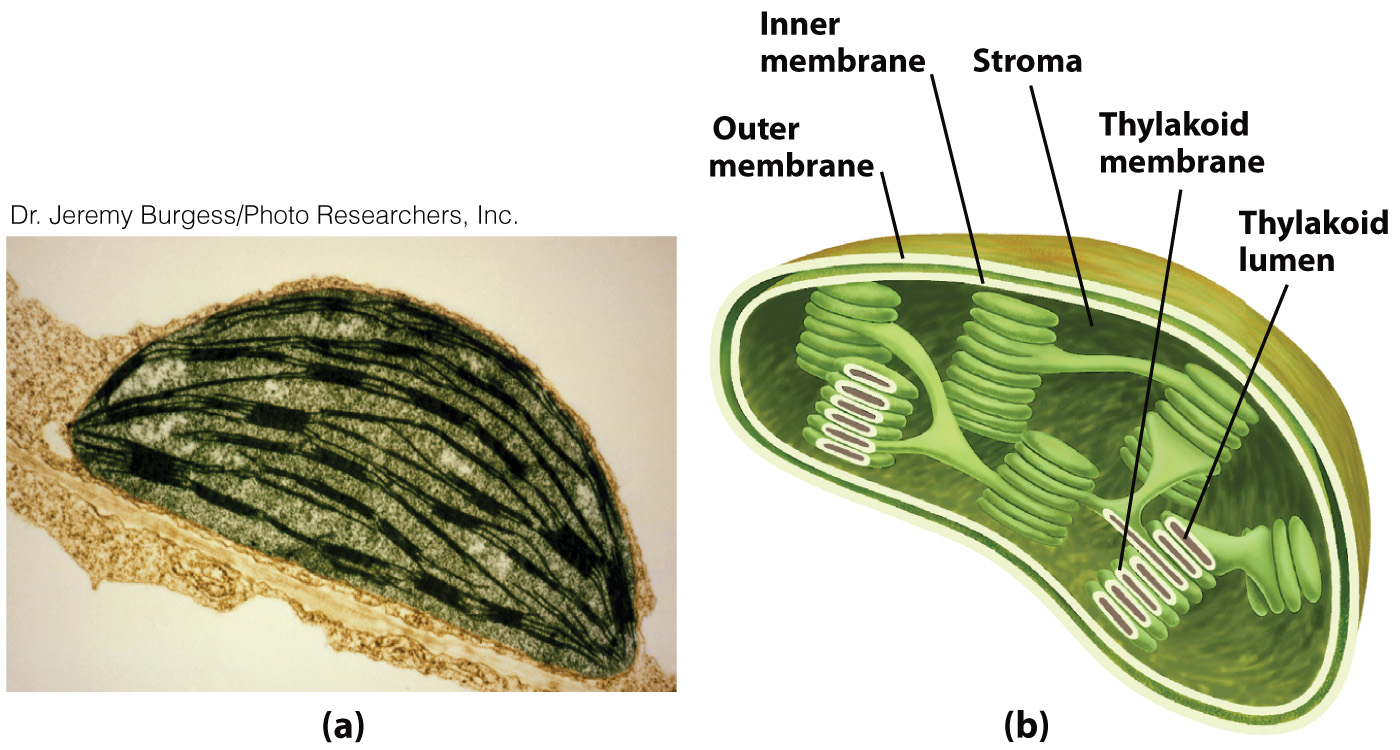 Copyright © 2018 John Wiley & Sons, Inc. All rights reserved.
Common Chloroplast Photoreceptors
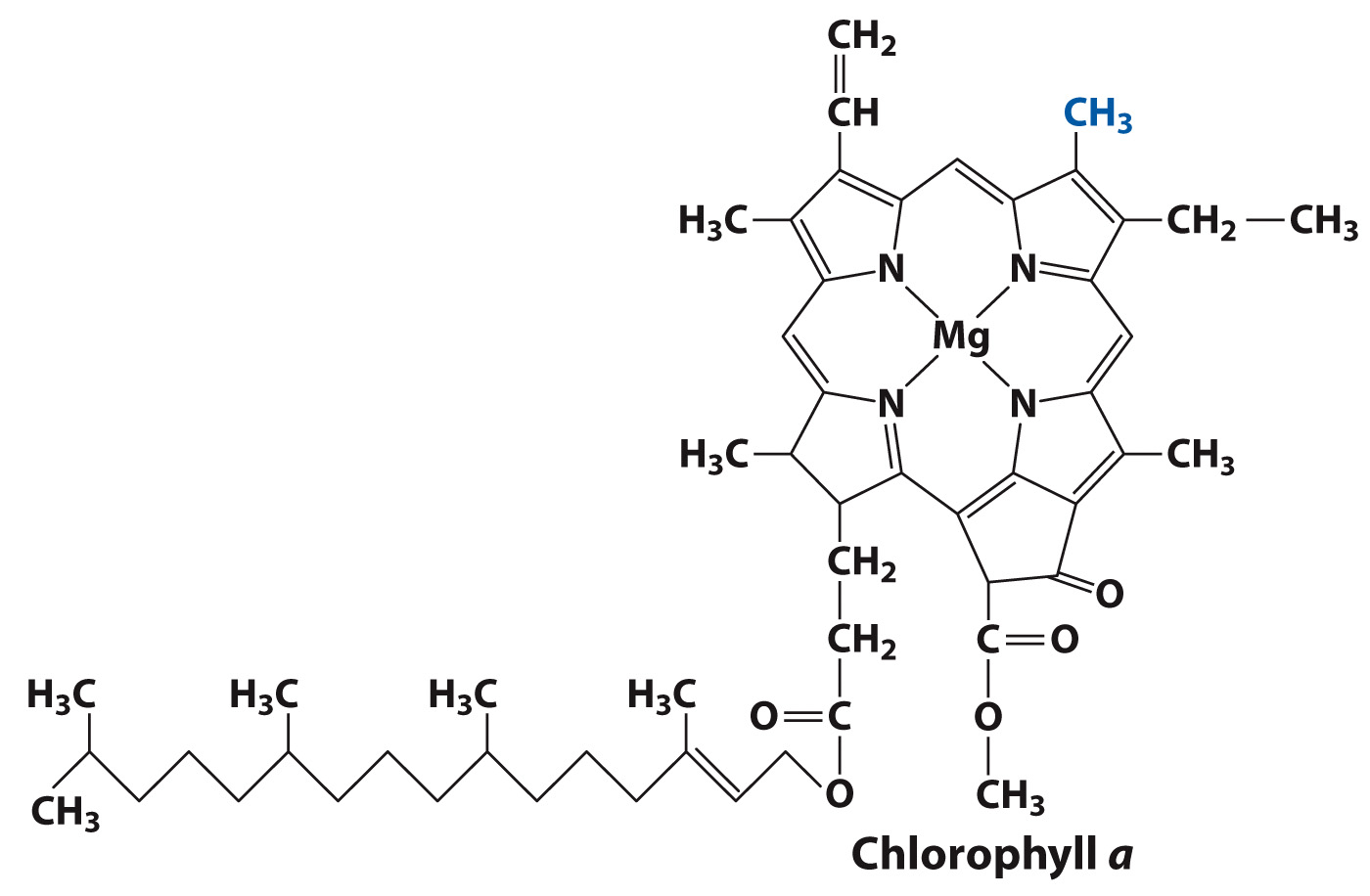 Copyright © 2018 John Wiley & Sons, Inc. All rights reserved.
Common Chloroplast Photoreceptors
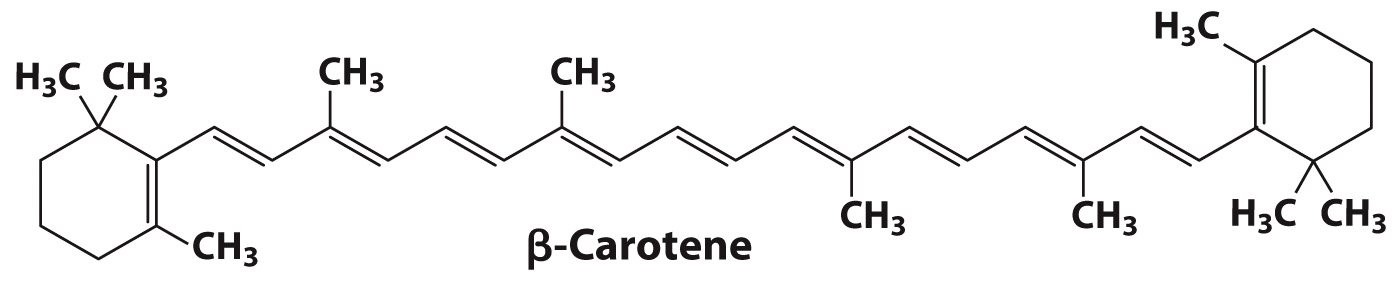 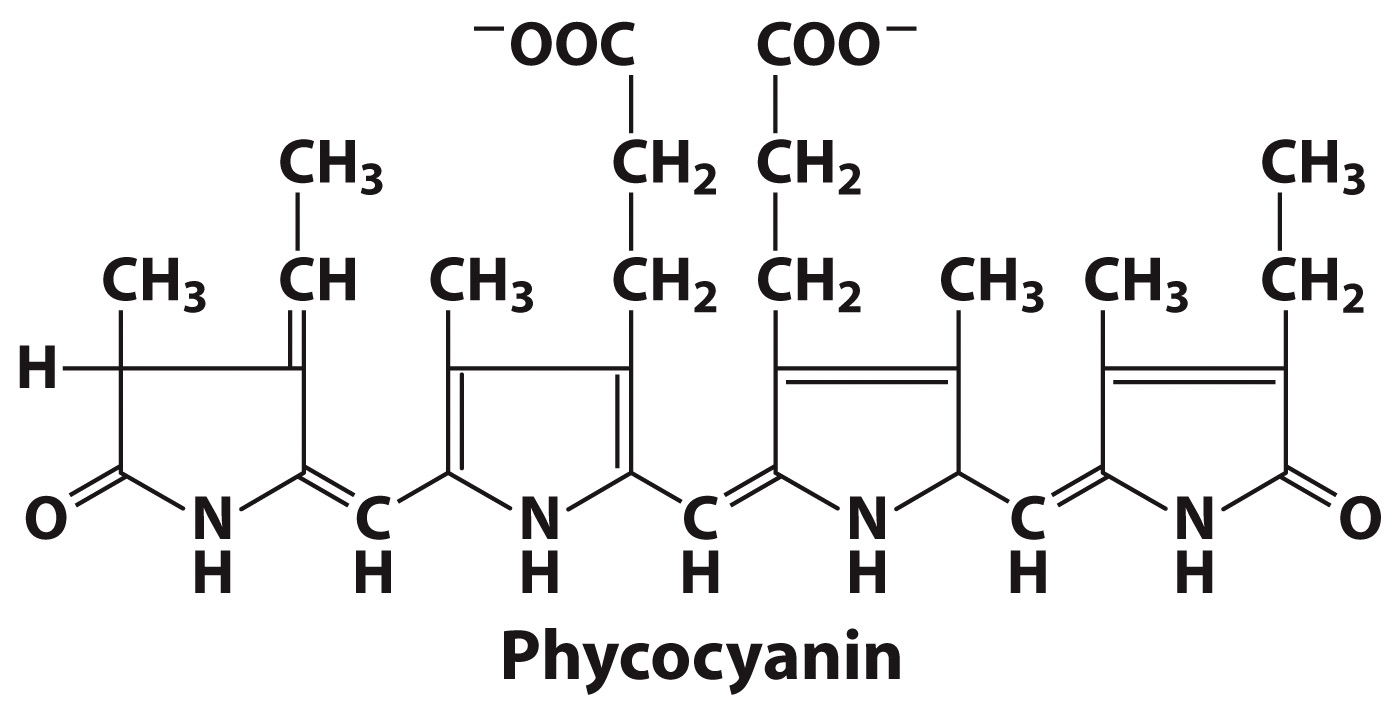 Copyright © 2018 John Wiley & Sons, Inc. All rights reserved.
Visible Light Absorption by Some Photosynthetic Pigments
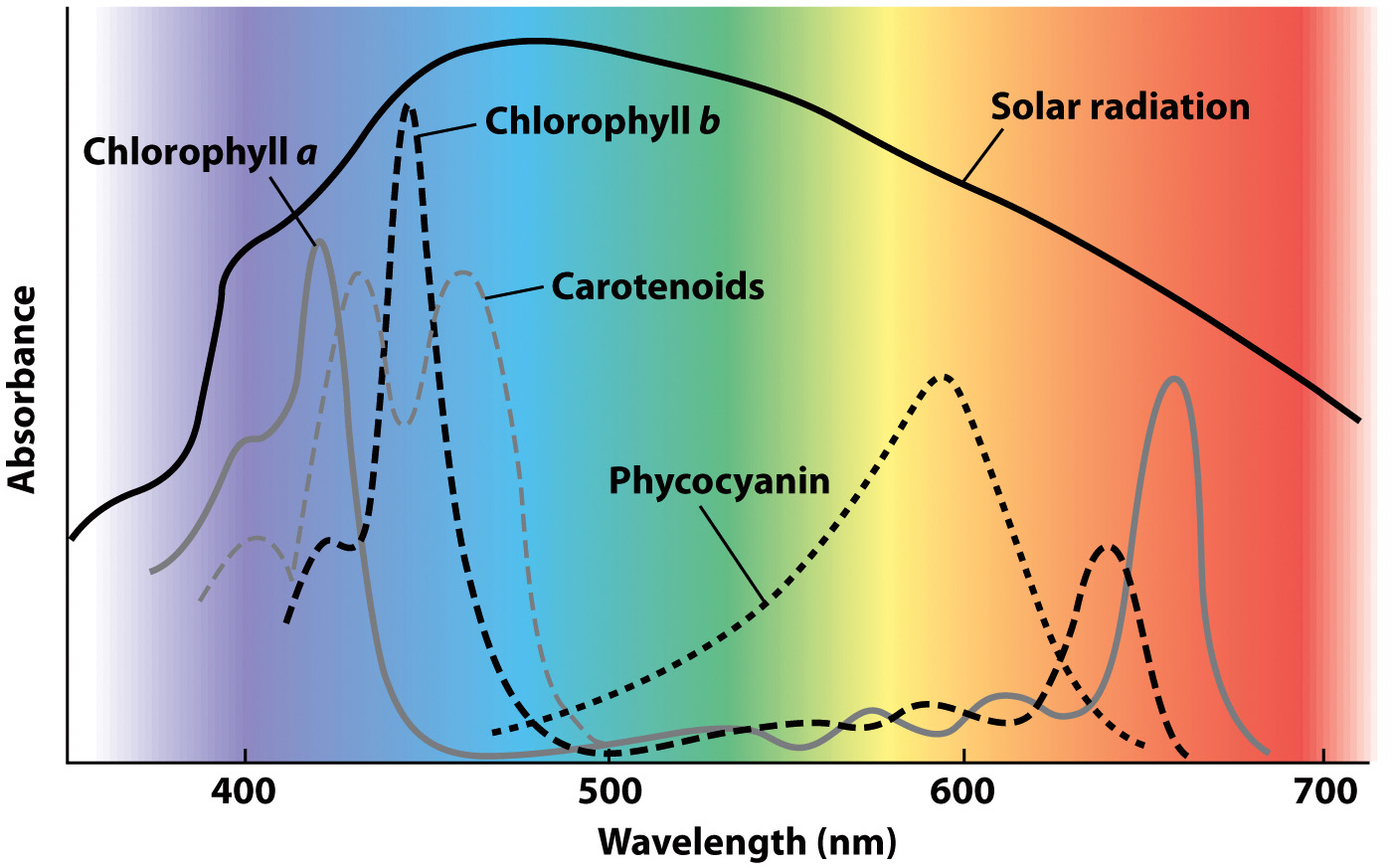 Copyright © 2018 John Wiley & Sons, Inc. All rights reserved.
Dissipation of Energy in a Photoexcited Molecule
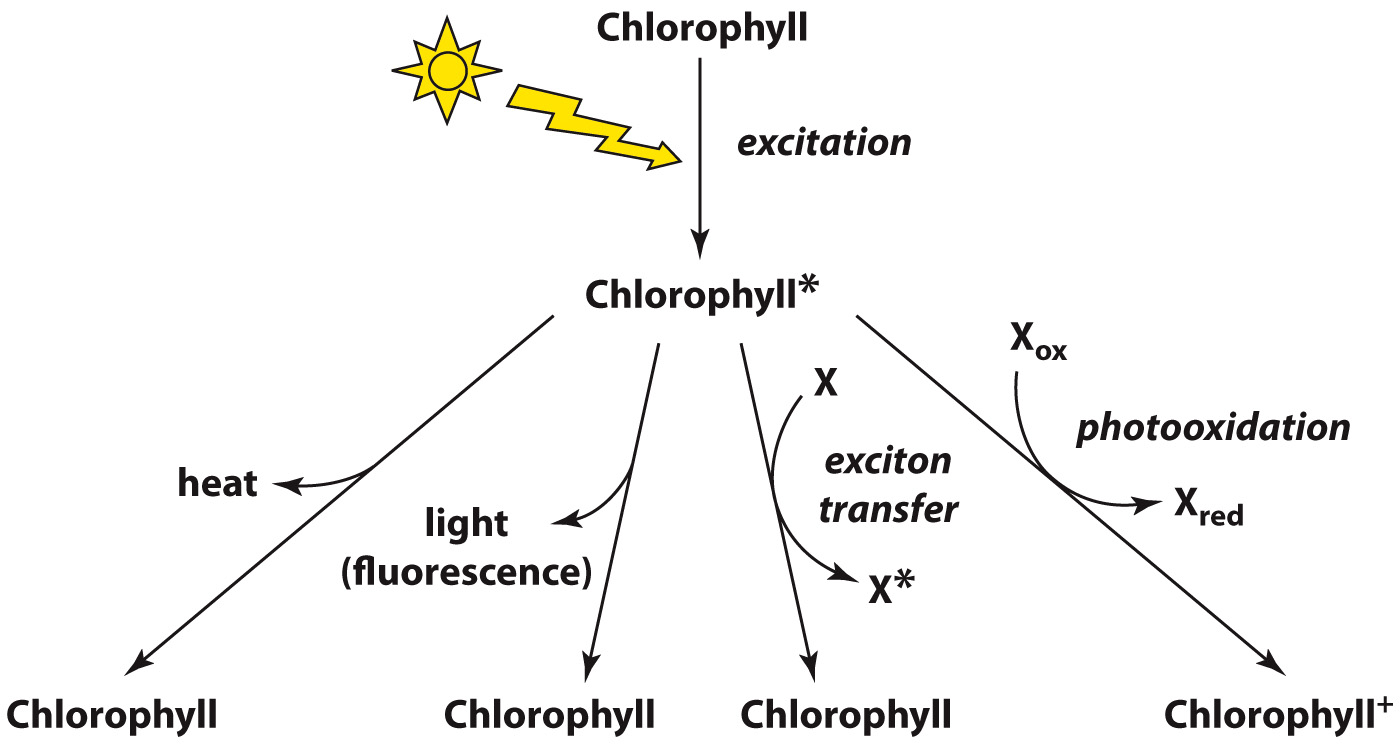 Copyright © 2018 John Wiley & Sons, Inc. All rights reserved.
A Light-Harvesting Complex
Top Viewshowing onlychlorophyll
molecules
Side View
Top View
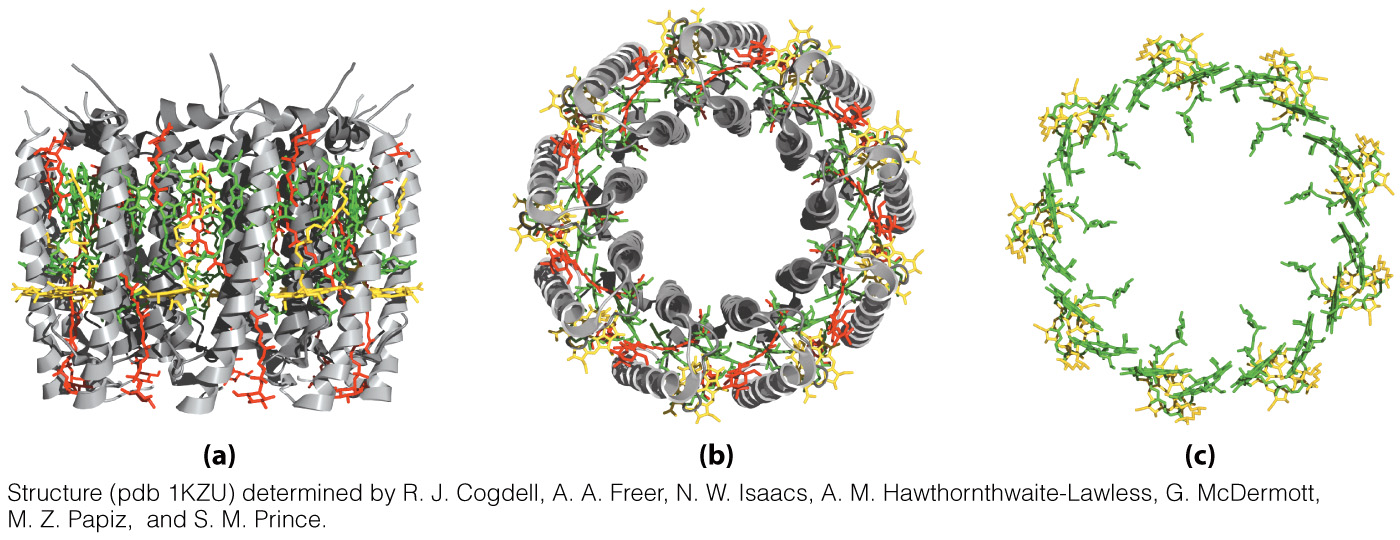 Copyright © 2018 John Wiley & Sons, Inc. All rights reserved.
Function of Light-Harvesting Complexes
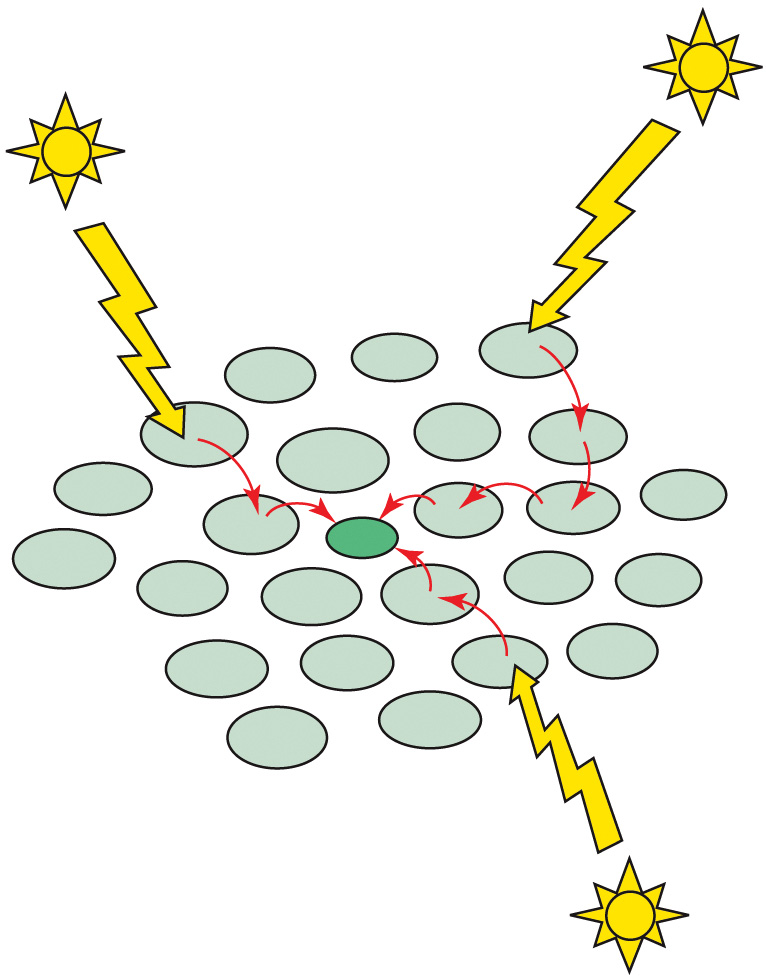 Copyright © 2018 John Wiley & Sons, Inc. All rights reserved.
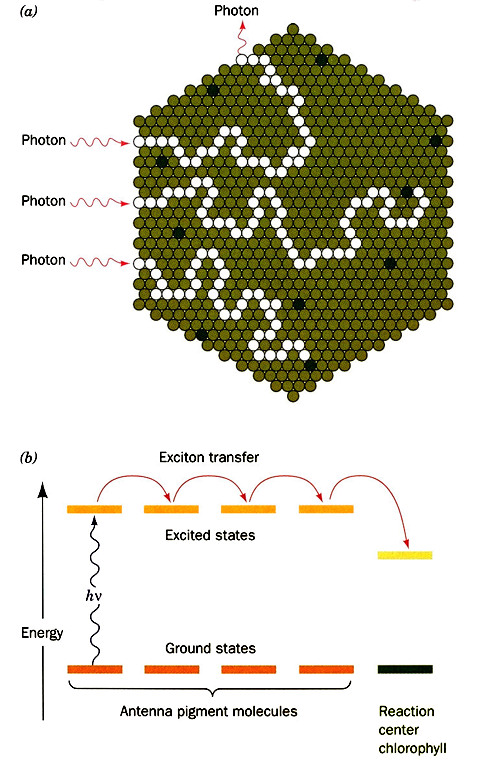 Time for typical search?
~ 10-10 sec.
Why does this one
chlorophyll ‘grab’ 
the electron?  

…lower energy due to
environment.
Section 16.2
The Light Reactions
Learning Objective
Trace the energy transformations that takes place during the light reactions of photosynthesis
Copyright © 2018 John Wiley & Sons, Inc. All rights reserved.
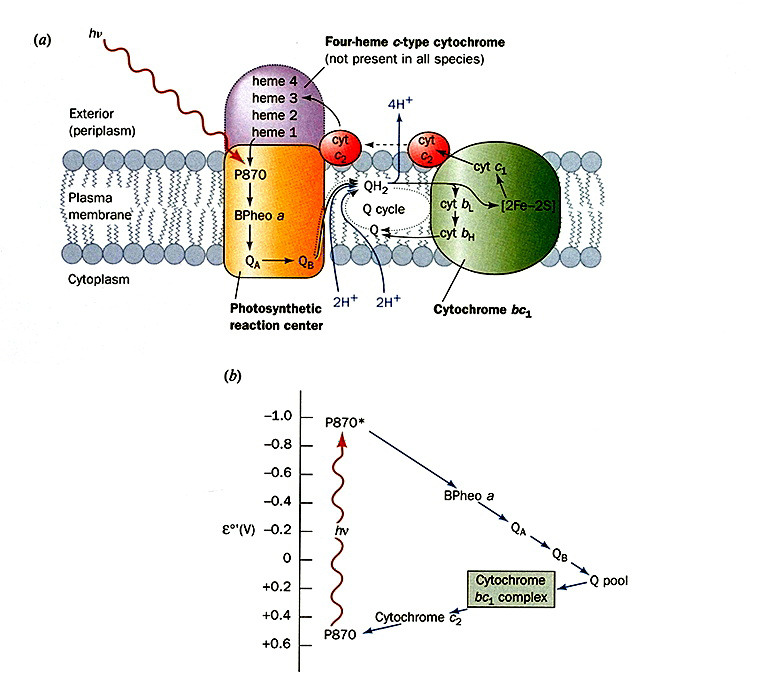 Two Center Electron Transport.
Non-cyclic Electron Flow first...
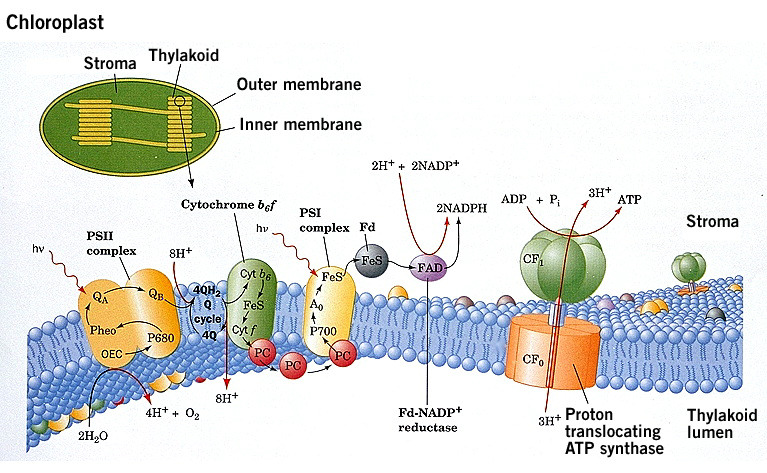 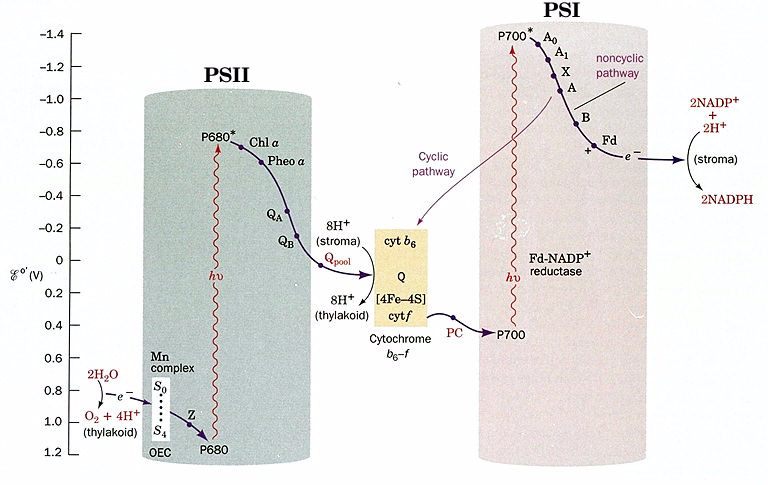 (FNR)
Tyrosine Radical
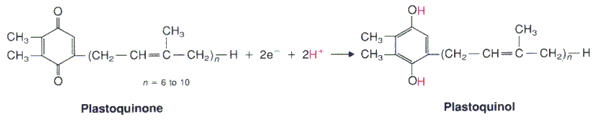 (OEC=Oxygen
Evolving Complex)
Structure of Cyanobacterial Photosystem II
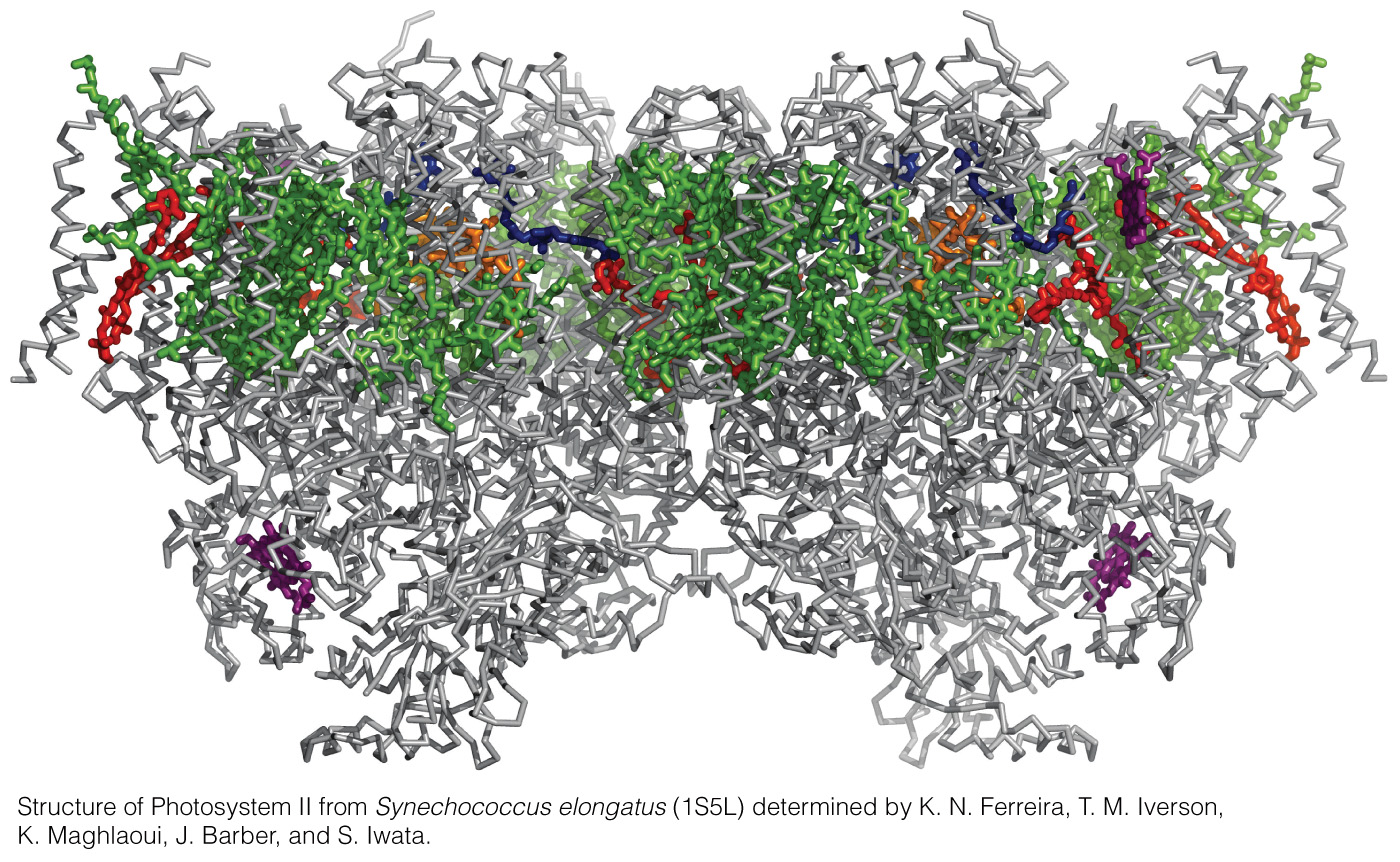 Copyright © 2018 John Wiley & Sons, Inc. All rights reserved.
Chlorophyll molecules in Photosystem II funnel energy to reaction centers containing P680
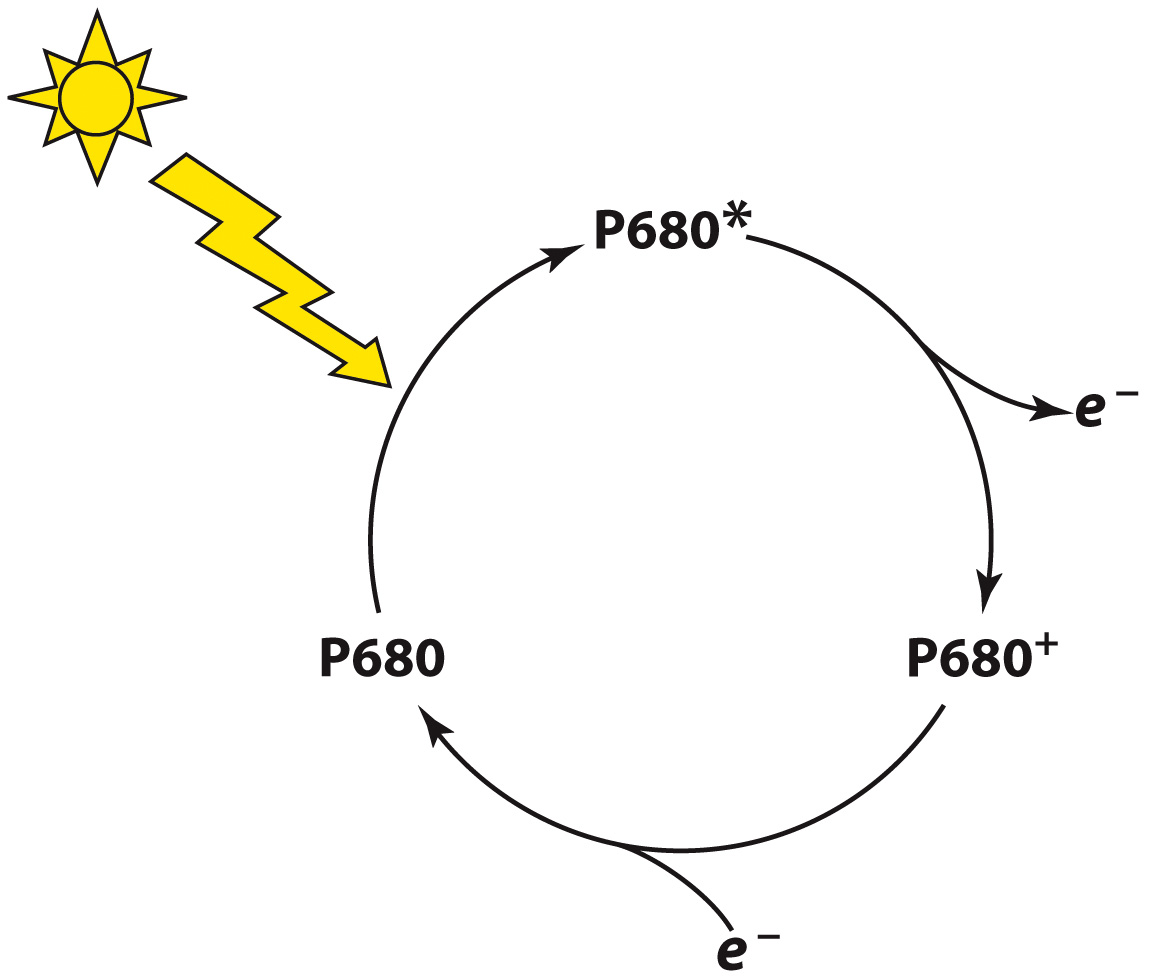 Copyright © 2018 John Wiley & Sons, Inc. All rights reserved.
Arrangement of Prosthetic Groups in Photosystem II
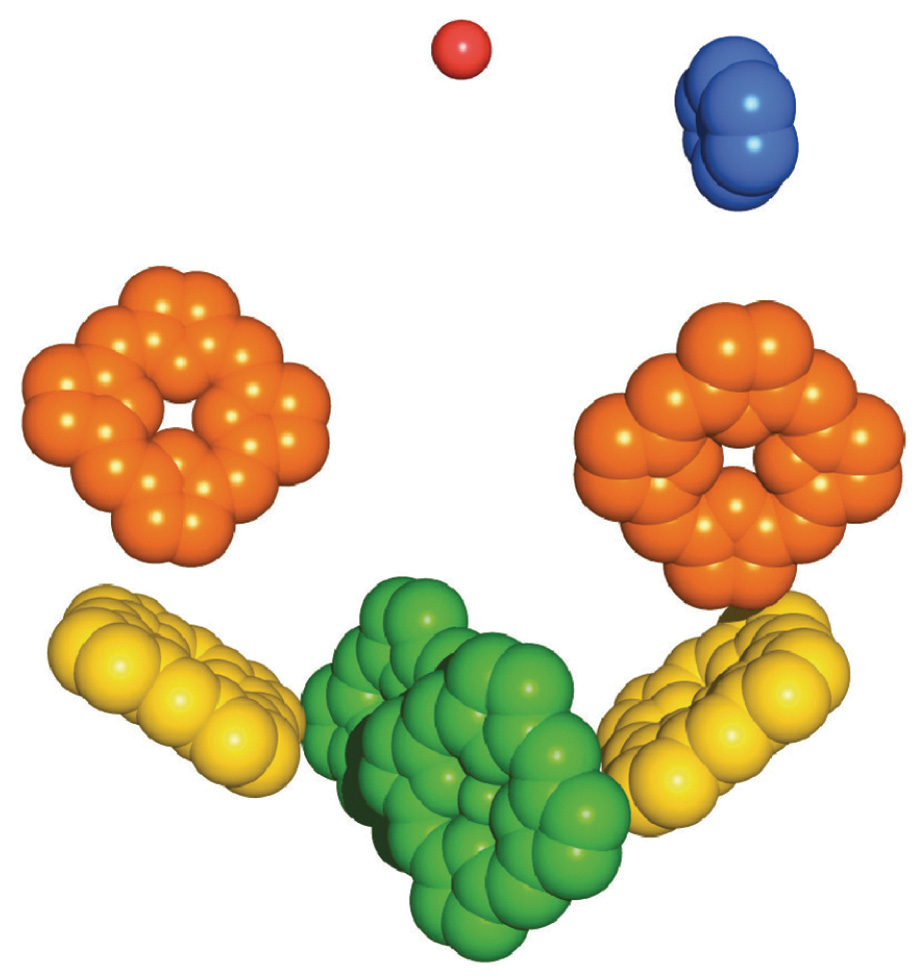 Copyright © 2018 John Wiley & Sons, Inc. All rights reserved.
Structure of the Mn4CaO5 Cluster
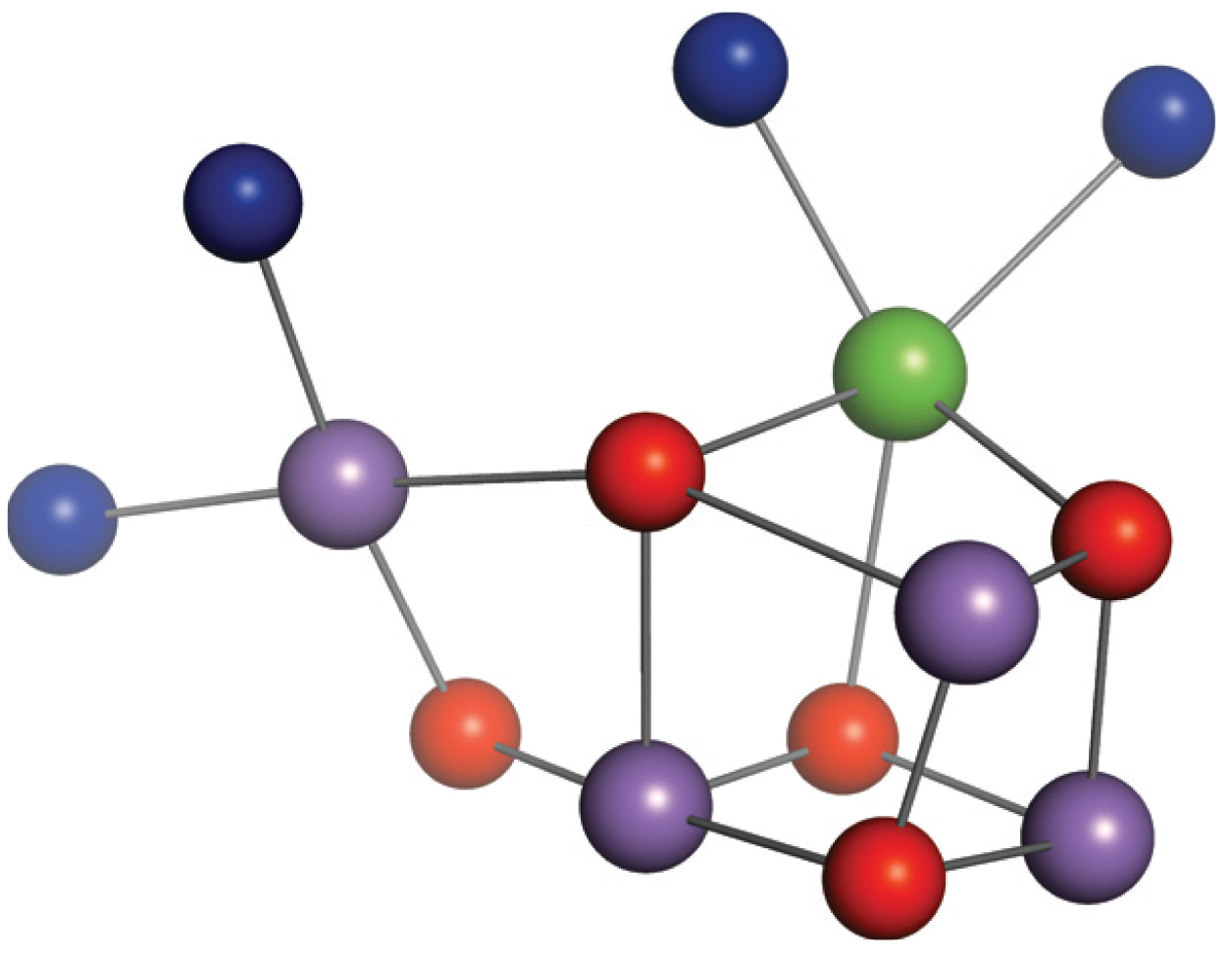 Copyright © 2018 John Wiley & Sons, Inc. All rights reserved.
Structure of Cyanobacterial Cytochrome b6f
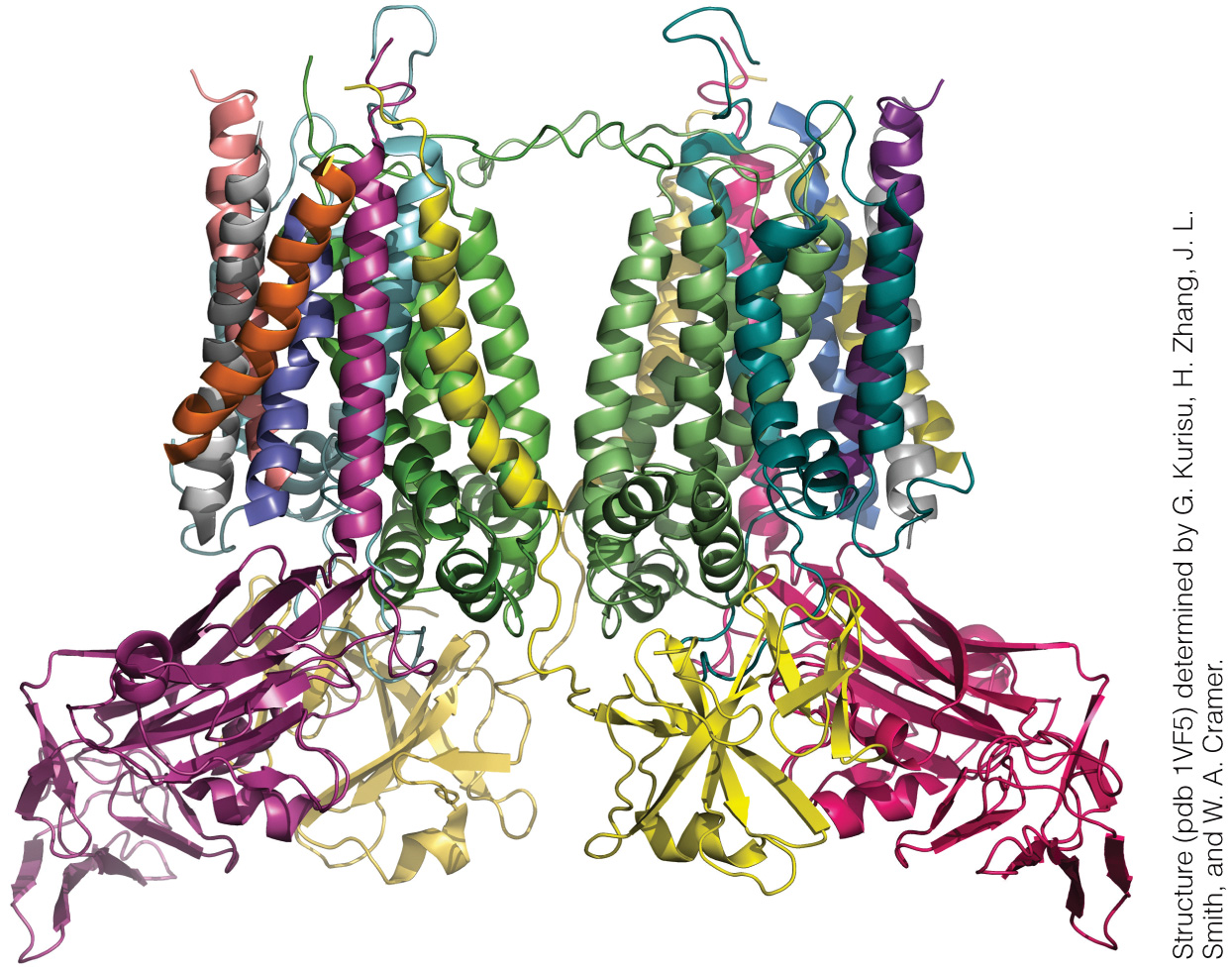 Copyright © 2018 John Wiley & Sons, Inc. All rights reserved.
Plastocyanin
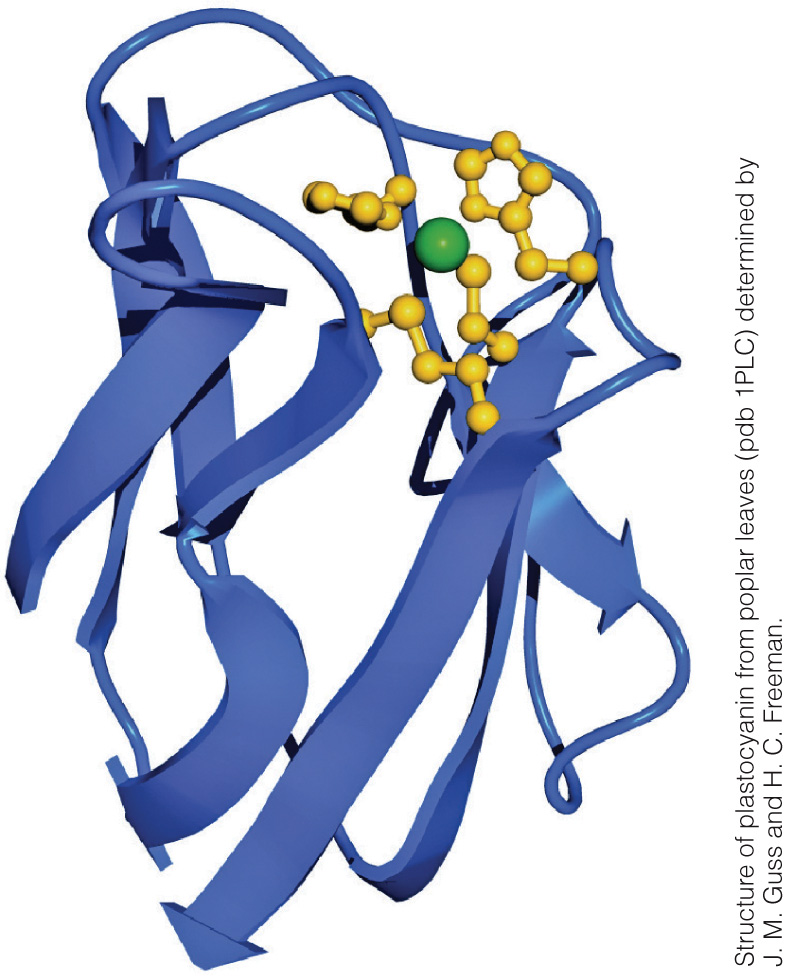 Copyright © 2018 John Wiley & Sons, Inc. All rights reserved.
Cytochrome b6f Function
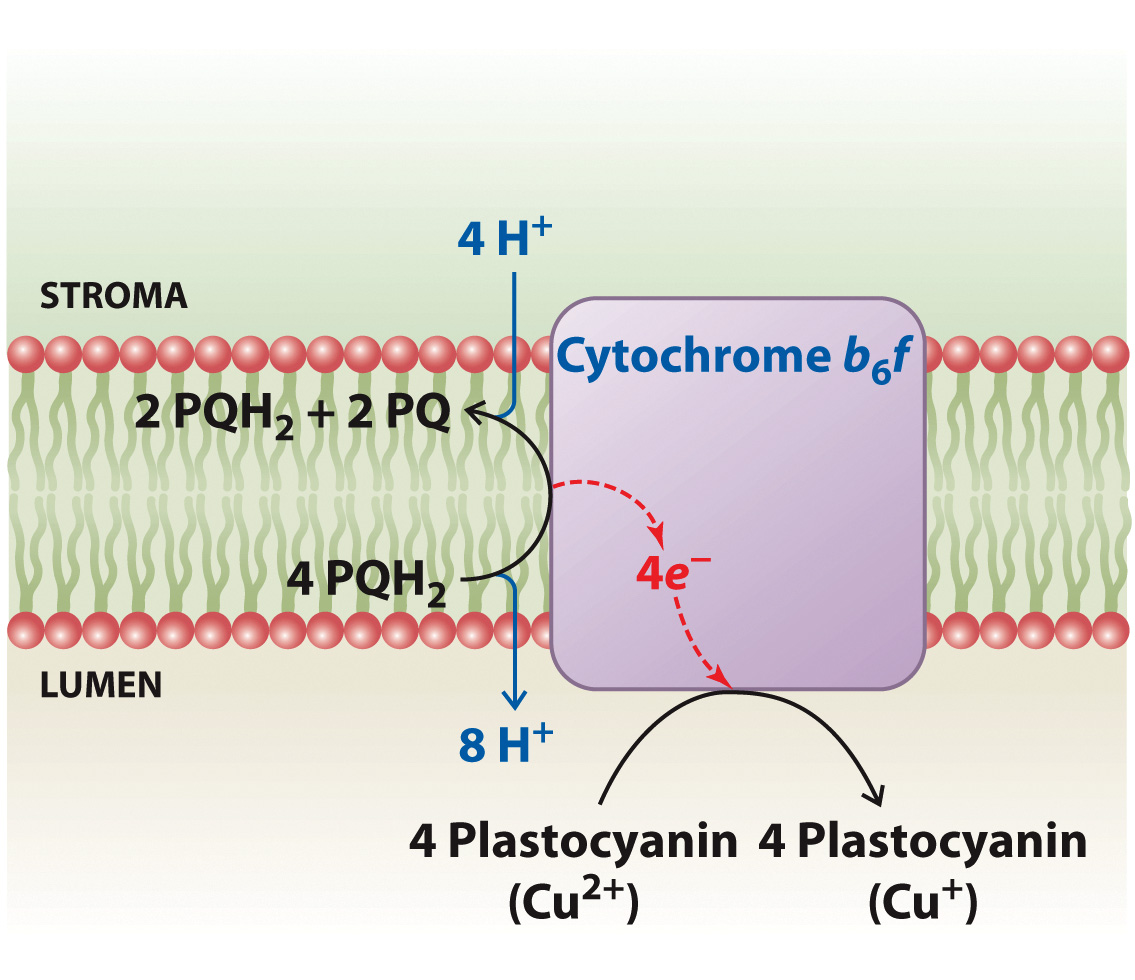 Copyright © 2018 John Wiley & Sons, Inc. All rights reserved.
Structure of Cyanobaterial Photosystem I
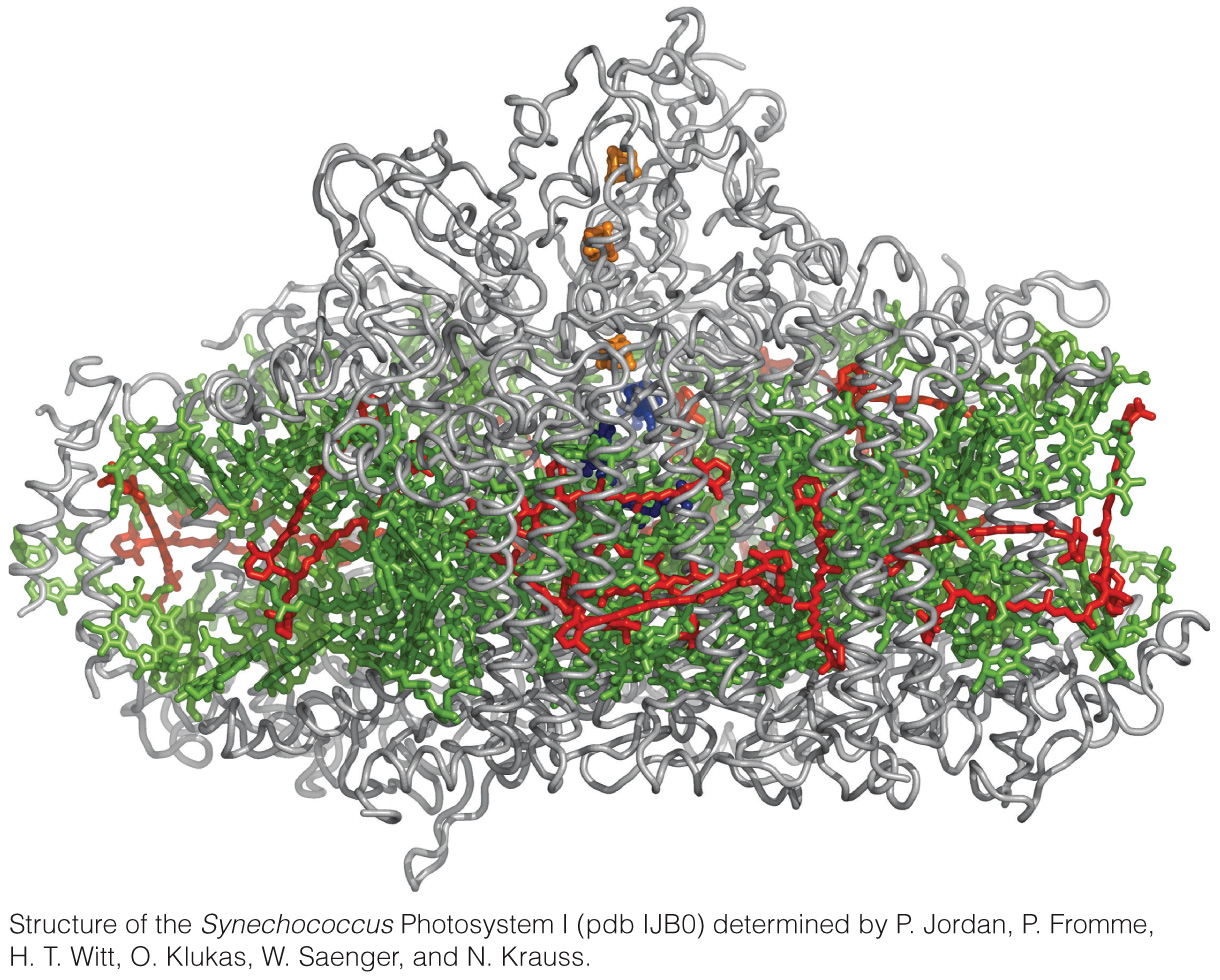 Copyright © 2018 John Wiley & Sons, Inc. All rights reserved.
Prosthetic Groups in Photosystem I
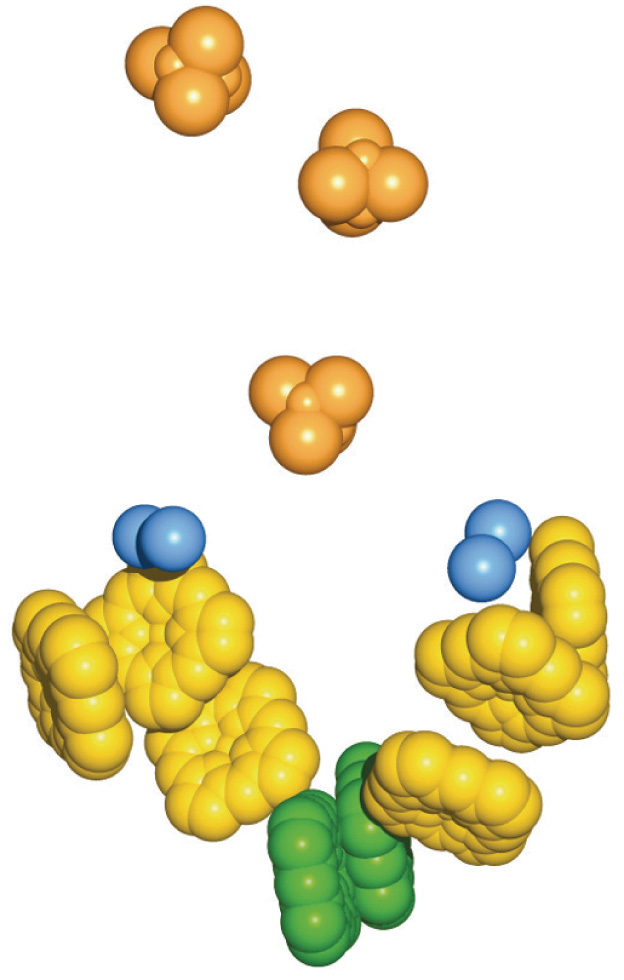 Copyright © 2018 John Wiley & Sons, Inc. All rights reserved.
Ferredoxin
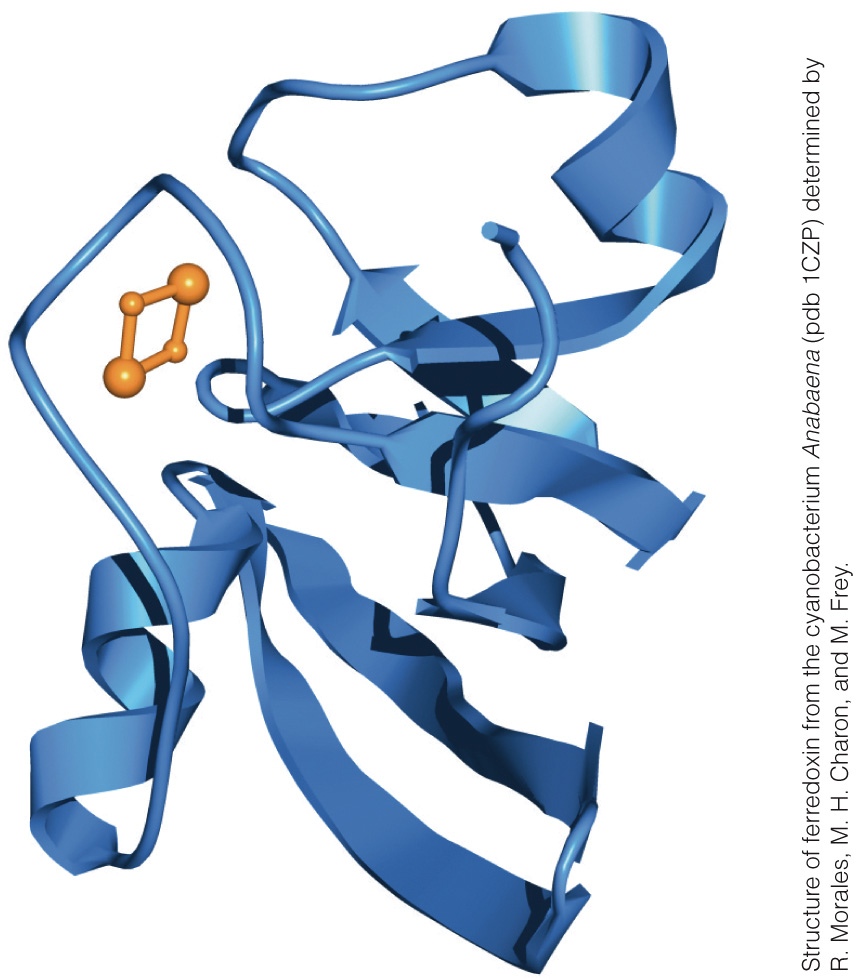 Copyright © 2018 John Wiley & Sons, Inc. All rights reserved.
The Z-Scheme of Photosynthesis
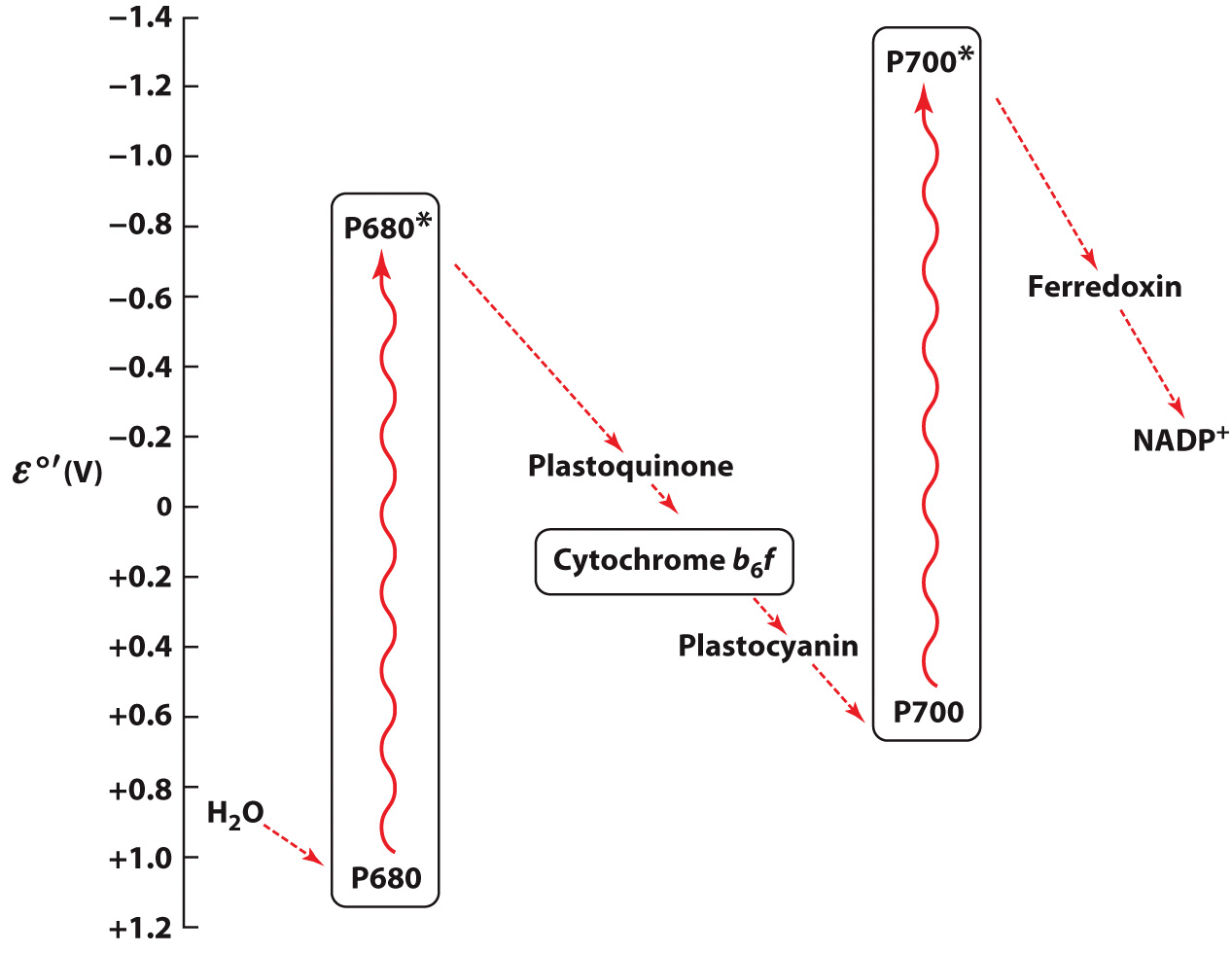 Copyright © 2018 John Wiley & Sons, Inc. All rights reserved.
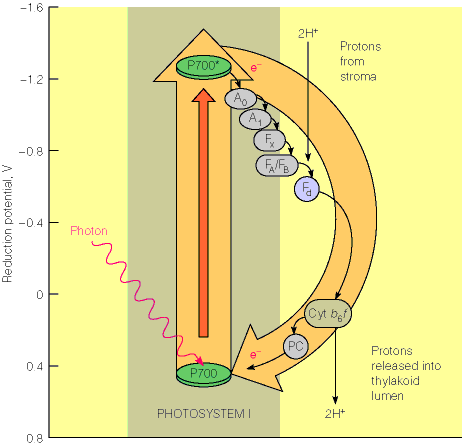 Cyclic
Electron
Flow
-alternative
used when
ATP wanted,
but enough
NADPH
Cyclic Electron Flow
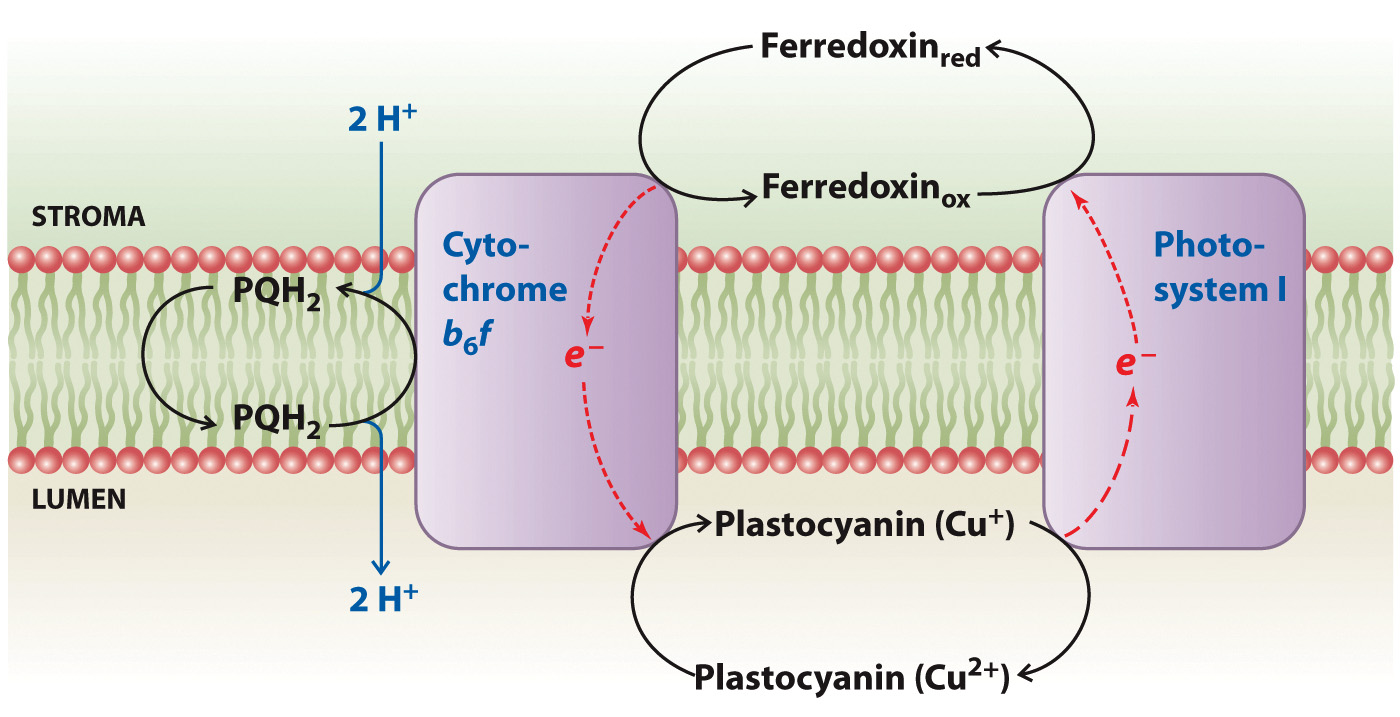 Copyright © 2018 John Wiley & Sons, Inc. All rights reserved.
Photophosphorylation
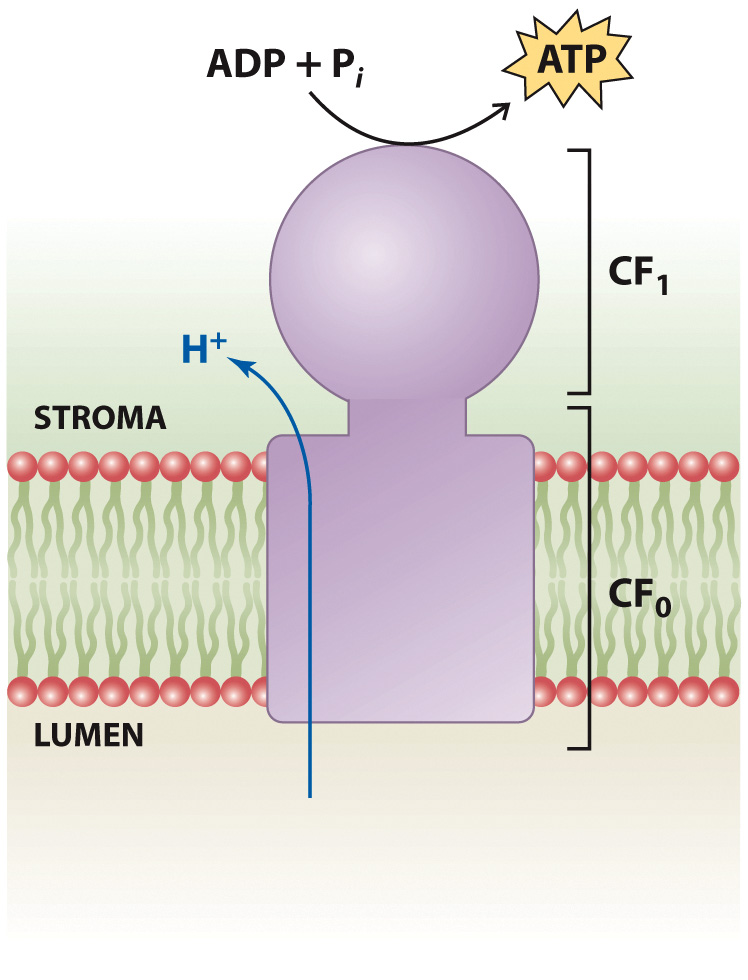 Copyright © 2018 John Wiley & Sons, Inc. All rights reserved.
Section 16.3
Carbon Fixation
Learning Objective
Describe the steps of carbon fixation by the Calvin cycle
Copyright © 2018 John Wiley & Sons, Inc. All rights reserved.
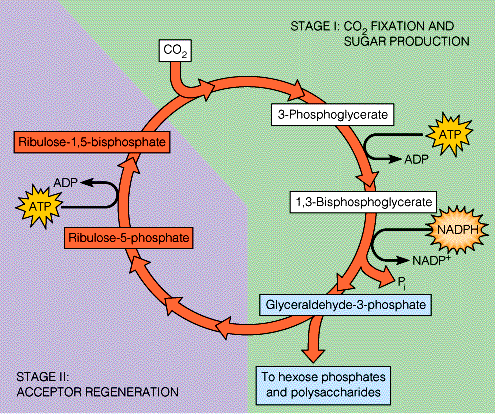 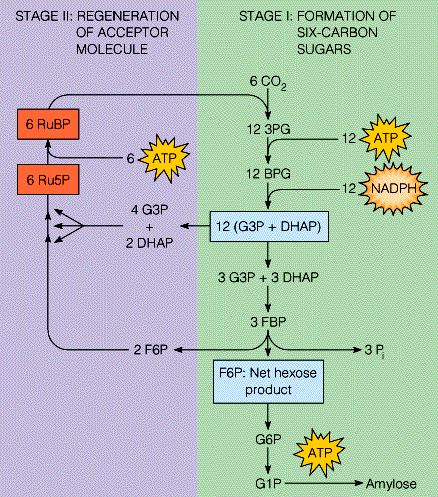 If the goal is glucose…

(6 turns)
C5
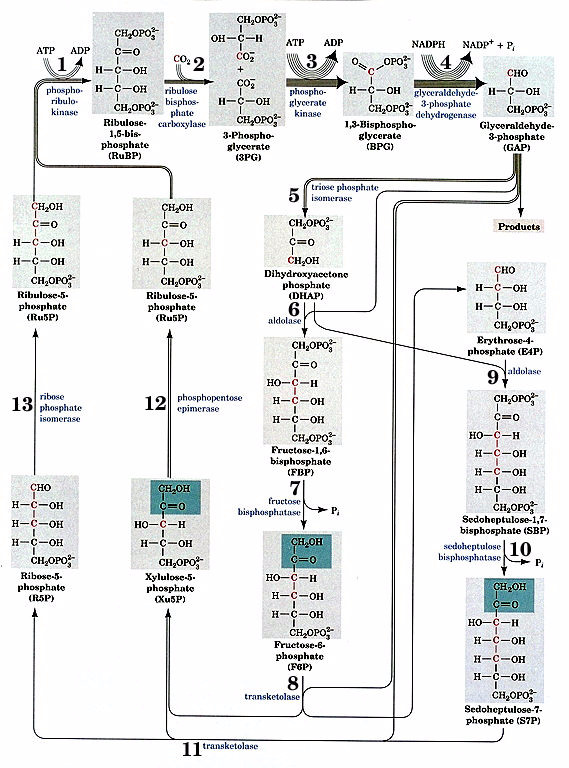 2C3
C3
C3
C5
C3
C5
Every 3 rounds, one GAP exits
C4
C6
C7
C5
C5
C6
C7
* C3+C6->
C5+C4
*
Ribulose-1,5-bisphosphate carboxylase oxygenase (RuBisCO)
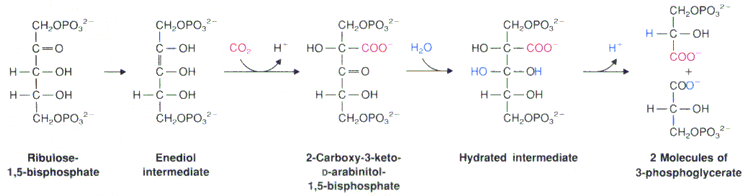 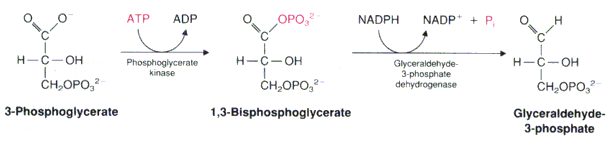 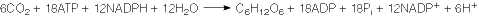 The Rubisco Carboxylation Reaction
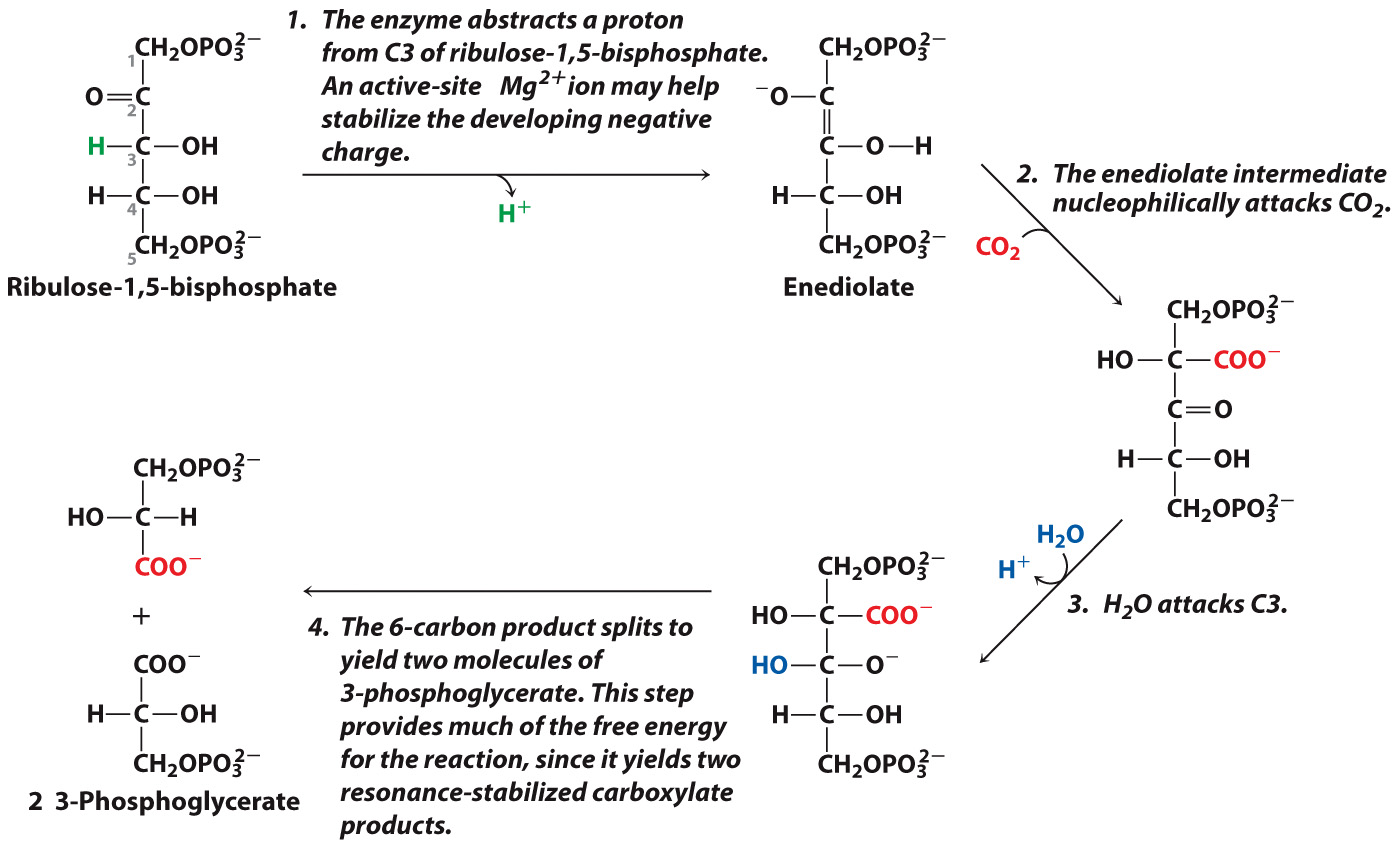 Copyright © 2018 John Wiley & Sons, Inc. All rights reserved.
The Structure of Spinach Rubisco
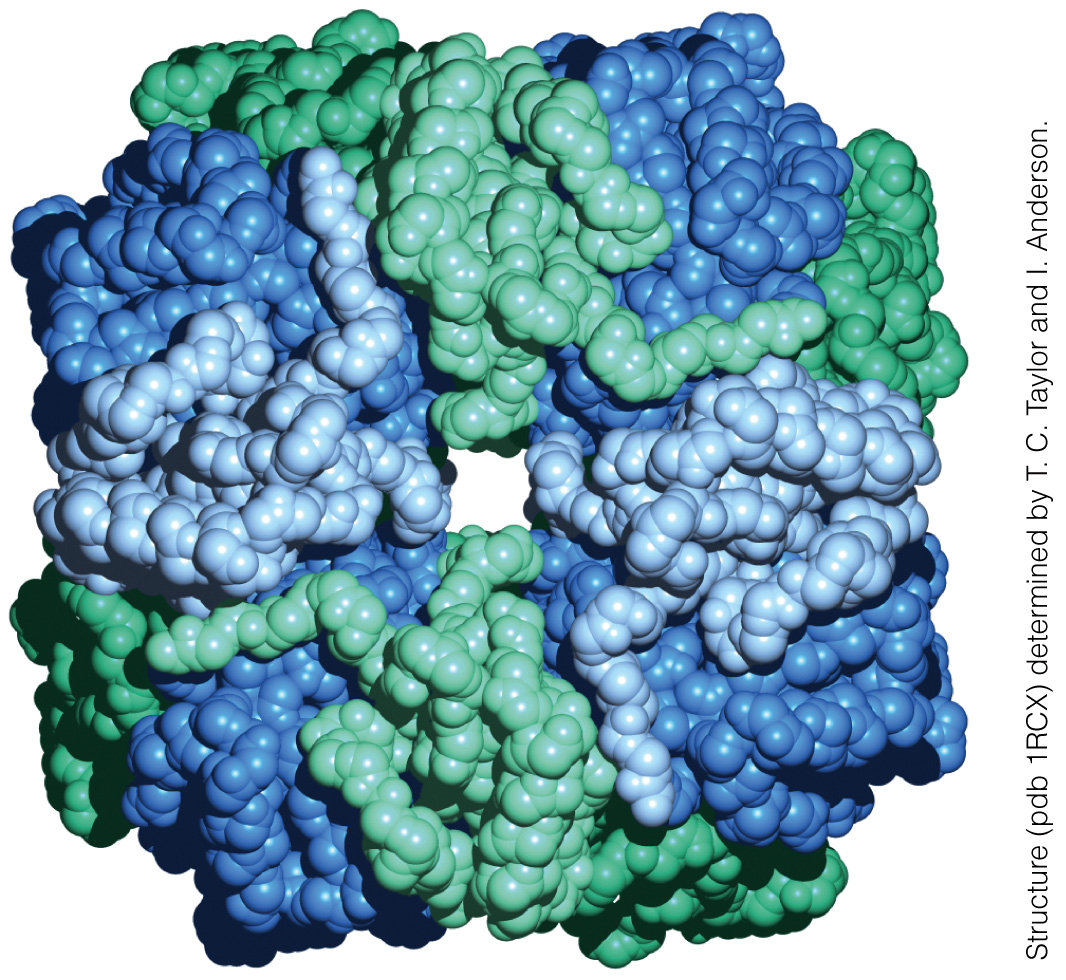 Copyright © 2018 John Wiley & Sons, Inc. All rights reserved.
Rubisco is not a highly specific enzyme
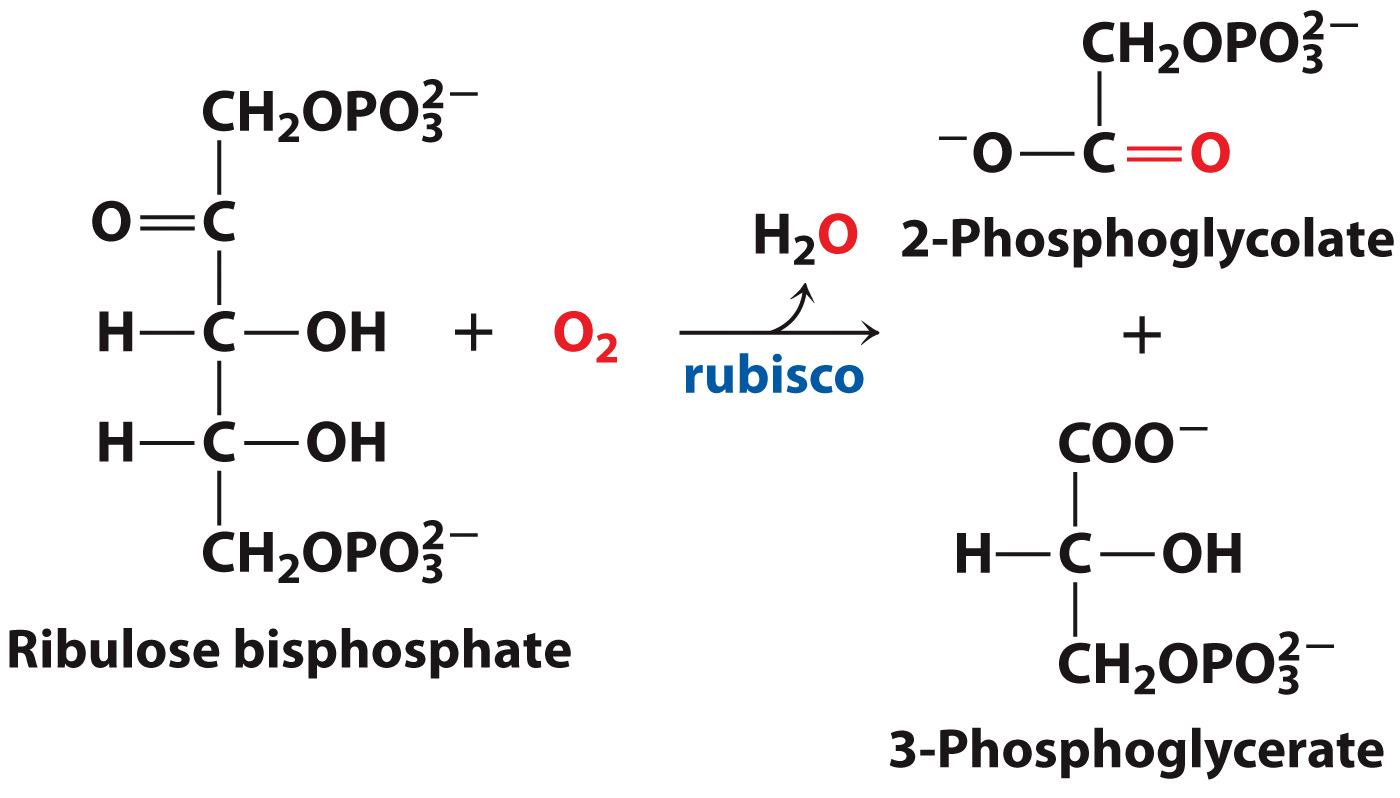 Copyright © 2018 John Wiley & Sons, Inc. All rights reserved.
Initial Reactions of the Calvin Cycle
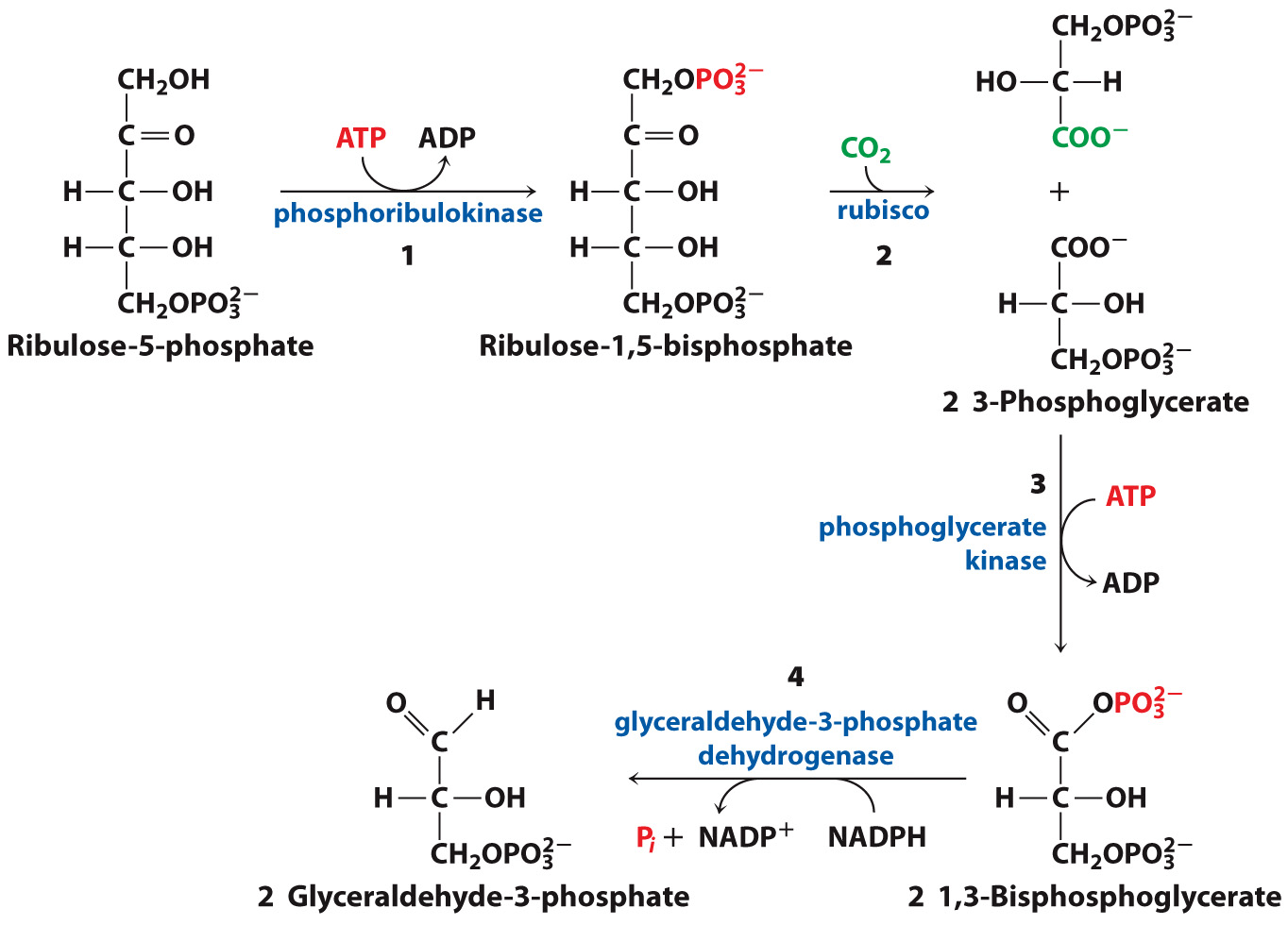 Copyright © 2018 John Wiley & Sons, Inc. All rights reserved.
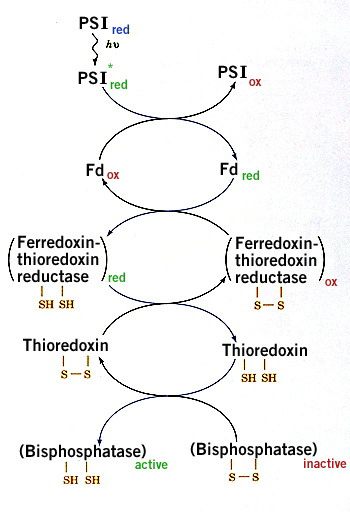 How are the Dark Cycle reactions regulated?

1) pH8 in stroma, optimum of RuBisCo 
    upon illumination (pH7 in thylakoid) 
    (activates RuBisCO)
2) Mg+2 efflux from thylakoid to stroma 
    (activates RuBisCO)
3) RuBisCo Activase, which helps release
    2-carboxyarabinitol-1-phosphate (an 
    inhibitor)
4) Redox-sensitive F1,6BPase and  
    Sedoheptulose bisphosphatase are 
    activated by electrons derived from PSI. 
    (See right panel)  (Therefore, dark 
     reactions actually stop in the dark…)
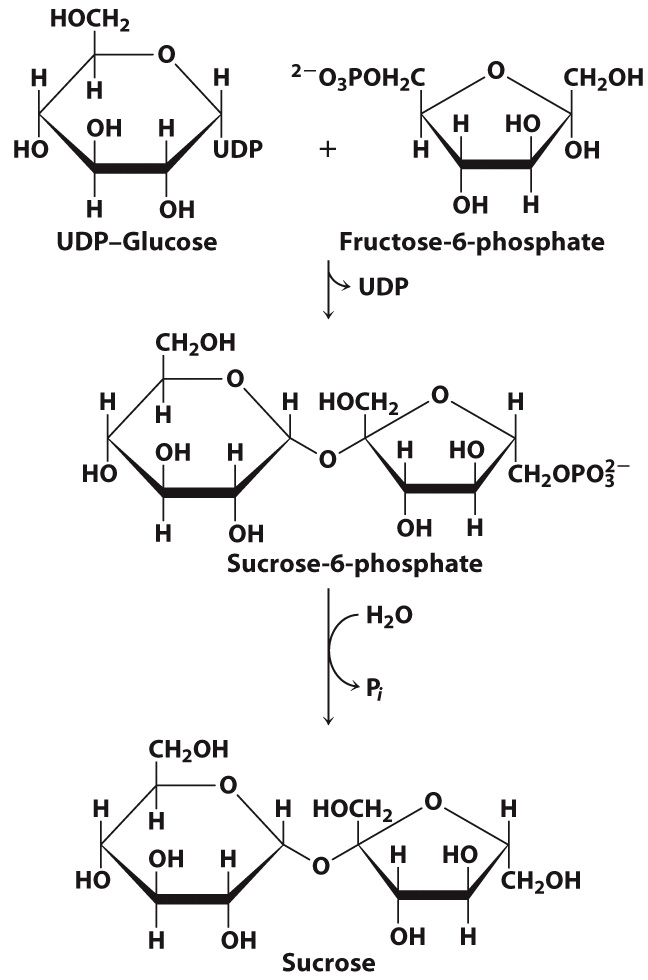 Calvin cycle products are used to synthesize sucrose
Copyright © 2018 John Wiley & Sons, Inc. All rights reserved.
Calvin cycle products are used to synthesize starch
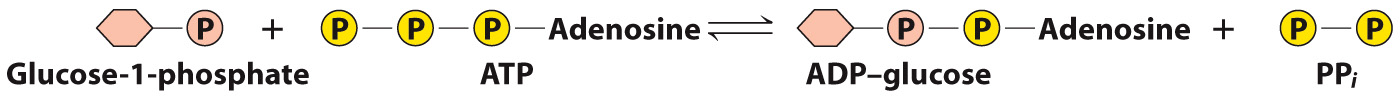 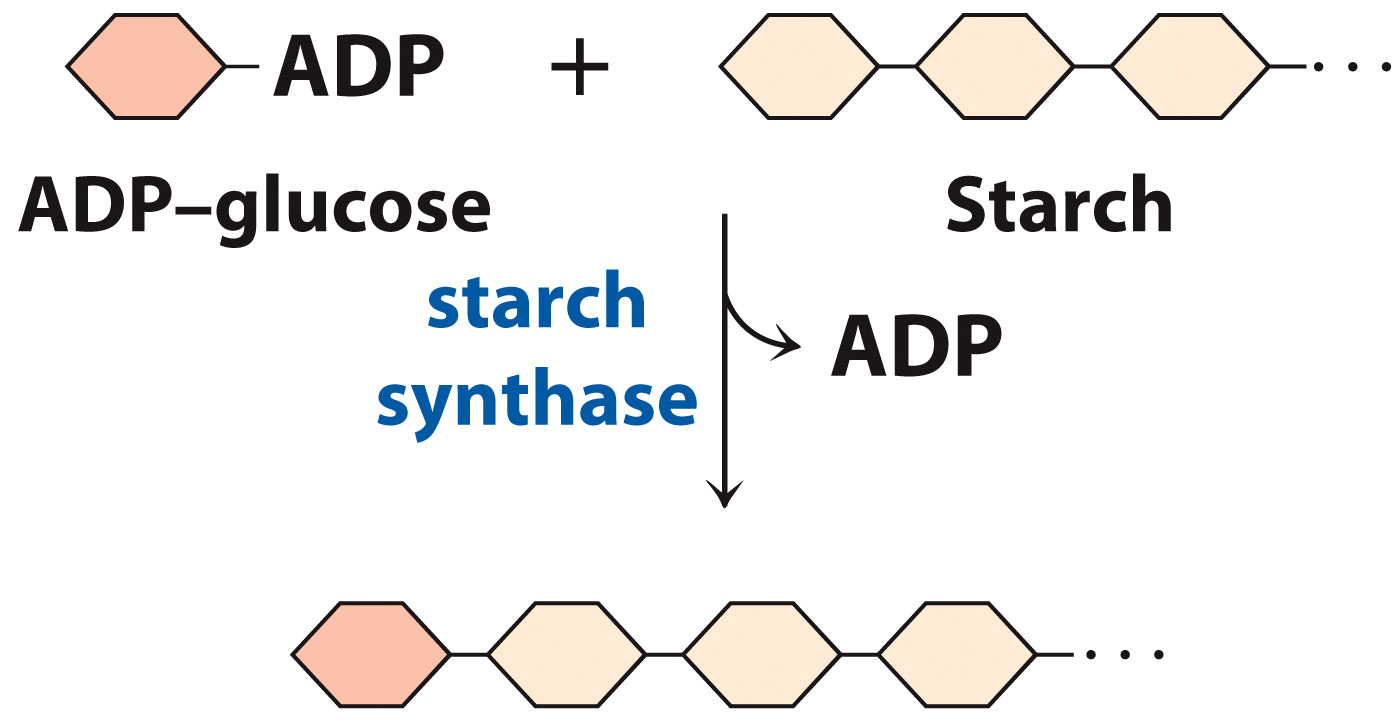 Copyright © 2018 John Wiley & Sons, Inc. All rights reserved.